Реляционная модель
Теоретические основы
Реляционная модель
Реляционная модель представляет данные на концептуальном уровне
Реляционная модель является логической, то есть элементы модели являются логическими (абстрактными), а не физическими (хранимыми) структурами
Основу реляционной модели составляет теория множеств
Чердынцева М.И., ИММиКН ЮФУ, 2023
2
Реляционная модель
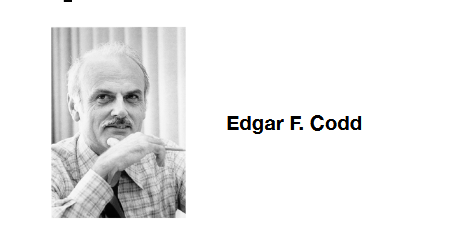 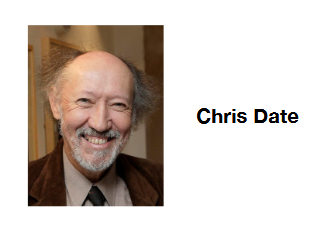 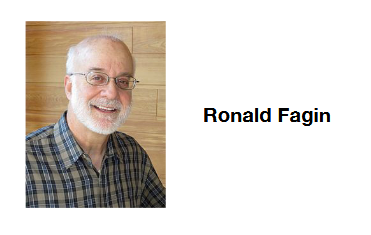 Чердынцева М.И., ИММиКН ЮФУ, 2023
3
Определение
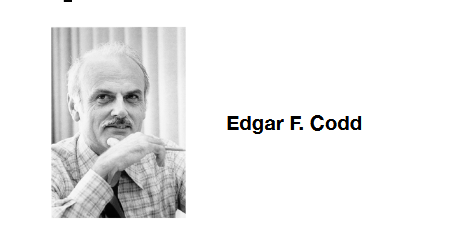 Чердынцева М.И., ИММиКН ЮФУ, 2023
4
Свойства отношений
Атомарность атрибутов в кортеже
У отношения должен быть хотя бы один атрибут
Неупорядоченность кортежей
Неупорядоченность атрибутов
Уникальность кортежей
Набор атрибутов, достаточный для однозначного определения кортежа  - возможный (потенциальный) ключ
Отношение может иметь нулевое количество кортежей – пустое отношение
Чердынцева М.И., ИММиКН ЮФУ, 2023
5
Основные требования
Требования к реляционным базам данных для возможности их применения на практике сформулированы и развиты Кристофером Дж. Дейтом (IBM), который объединил их в группы, называемые аспектами

Структурный аспект
Аспект целостности
Аспект обработки
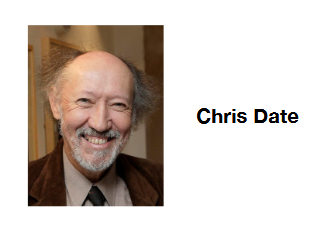 Чердынцева М.И., ИММиКН ЮФУ, 2023
6
Структурный аспект
данные в системе воспринимаются пользователем как таблицы
Чердынцева М.И., ИММиКН ЮФУ, 2023
7
Структурный аспект
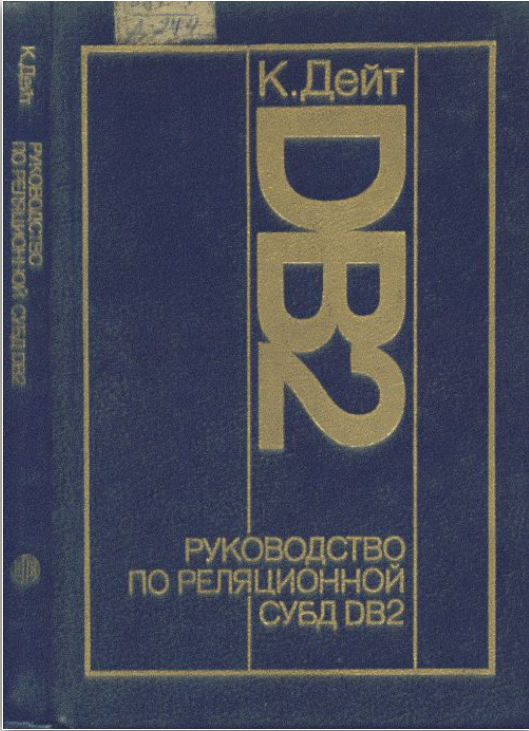 Чердынцева М.И., ИММиКН ЮФУ, 2023
8
Аспект целостности
Целостность базы данных (database integrity) — соответствие имеющейся в базе данных информации её внутренней логике, структуре и всем явно заданным правилам

Каждое правило, налагающее некоторое ограничение на возможное состояние базы данных, называется ограничением целостности (integrity constraint)

Целостность БД не гарантирует достоверности содержащейся в ней информации, но обеспечивает по крайней мере правдоподобность этой информации, отвергая заведомо невероятные, невозможные значения
Чердынцева М.И., ИММиКН ЮФУ, 2023
9
Аспект целостности
Целостность сущностей (отношений)
 Чтобы все кортежи отношения были различными, отношение должно иметь хотя бы один возможный (потенциальный) ключ
Целостность по ссылкам
 Если сущность реализуется несколькими отношениями, должны быть атрибуты, отвечающие за связь кортежей из разных отношений (внешние ключи)
Целостность транзакций
 Любая транзакция отражается в БД целиком или не отражается вообще
Чердынцева М.И., ИММиКН ЮФУ, 2023
10
Аспект обработки
Пользователь должен иметь операторы манипулирования данными, которые порождают новые таблицы на основе уже имеющихся.
Среди операторов должны быть, по крайней мере, операторы селекции (выборки), проекции и соединения 
Операторы должны соответствовать реляционной алгебре или реляционному исчислению
Под пользователем здесь понимаются разработчик ИС и администратор БД
Чердынцева М.И., ИММиКН ЮФУ, 2023
11
Реляционная алгебра
Реляционная алгебра — замкнутая система операций над отношениями в реляционной модели данных
Первоначально операции были введены Коддом
Чердынцева М.И., ИММиКН ЮФУ, 2023
12
Операции реляционной алгебры (Кодд)
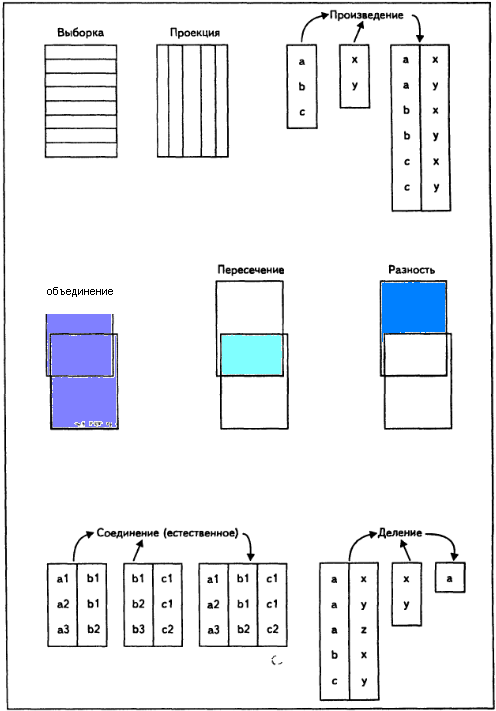 Чердынцева М.И., ИММиКН ЮФУ, 2023
13
Операции реляционной алгебры (Кодд)
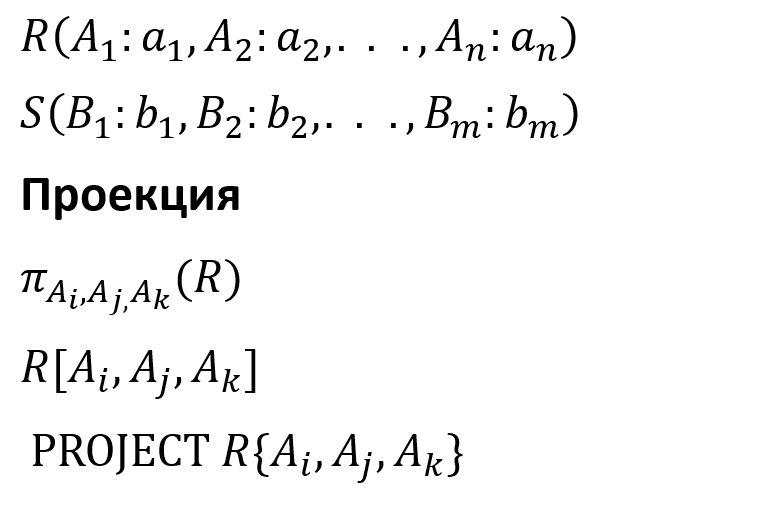 Чердынцева М.И., ИММиКН ЮФУ, 2023
14
Операции реляционной алгебры (Кодд)
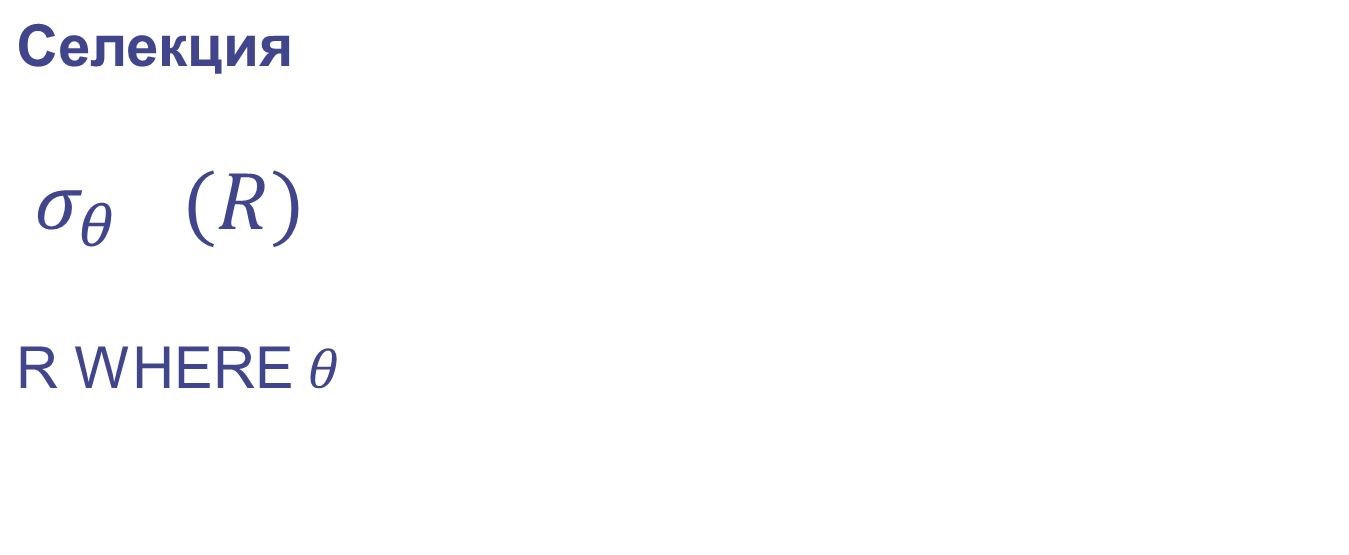 Чердынцева М.И., ИММиКН ЮФУ, 2023
15
Операции реляционной алгебры (Кодд)
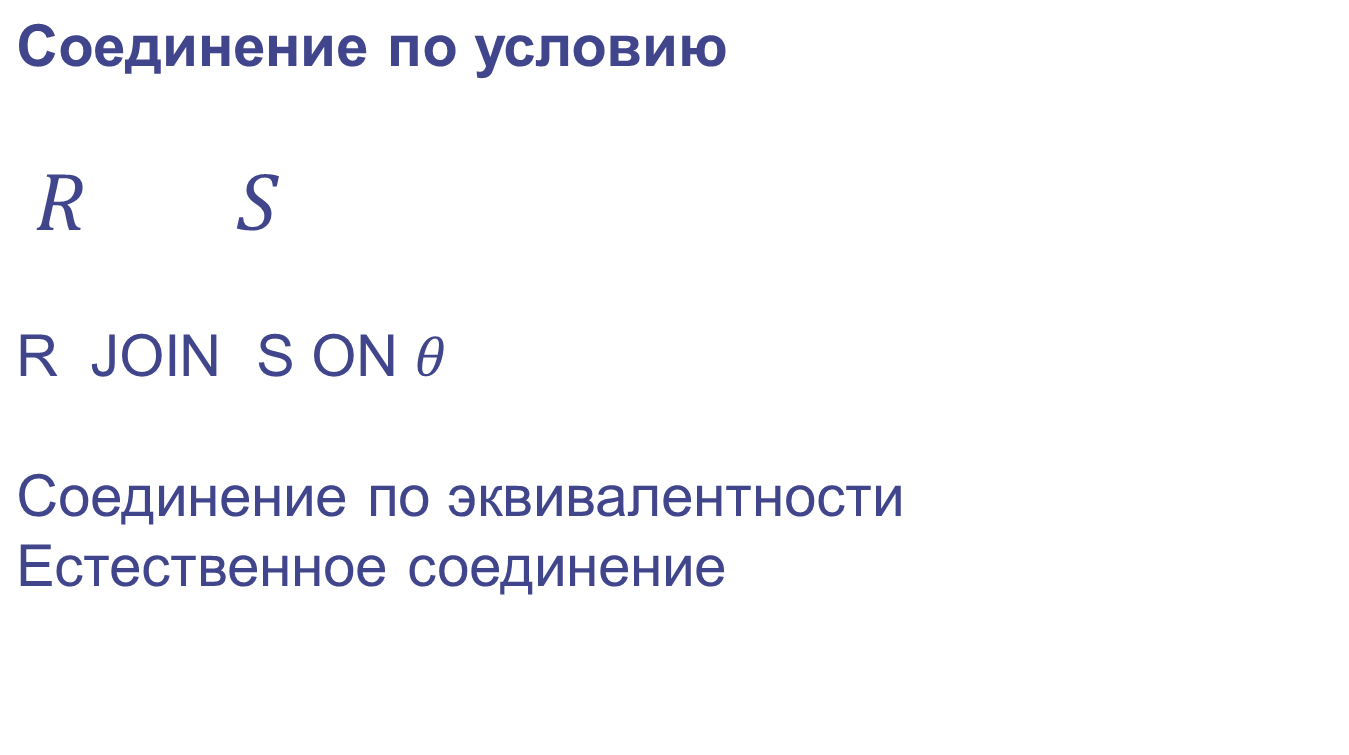 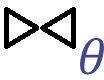 Чердынцева М.И., ИММиКН ЮФУ, 2023
16
Операции реляционной алгебры (Кодд)
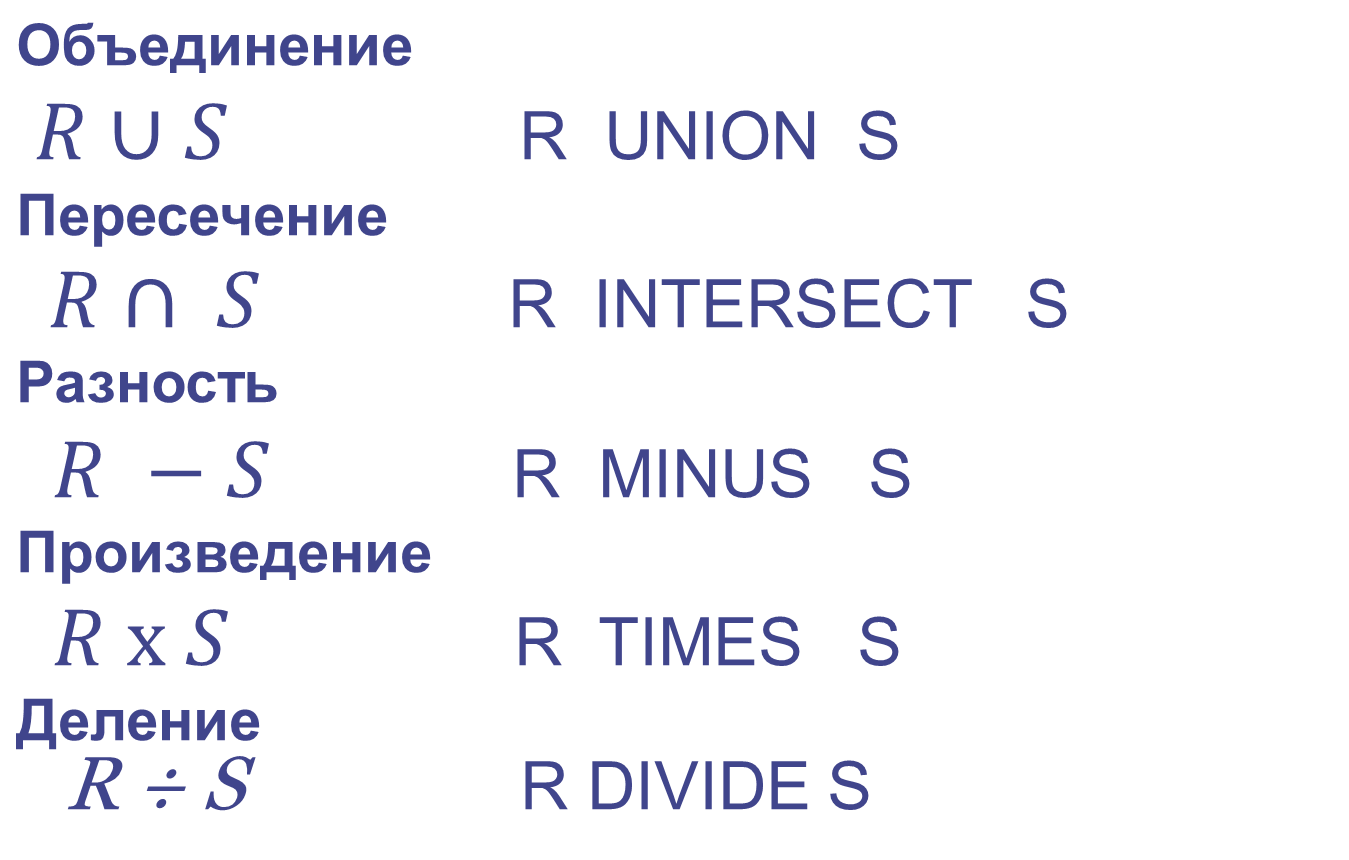 Чердынцева М.И., ИММиКН ЮФУ, 2023
17
Реляционная алгебра
Все операции выполняются над отношениями
Отношение в операции участвует целиком
Результатом любого набора операций над отношениями в реляционной алгебре является отношение (замкнутость множества операций)
Результат любой реляционной операции может быть использован в другой реляционной операции (суперпозиция)
Можно считать, что неявно определена операция присваивания (новое отношение – результат операции)
Множество операций является избыточным, минимально необходимый набор – селекция, проекция, соединение
Чердынцева М.И., ИММиКН ЮФУ, 2023
18
Дополнительные операции
Расширение (extend) для скалярных вычислений
Переименование (rename), чтобы избежать коллизии имен
Группировка (group)
Обобщение (summarize) 
Обобщающие функции (sum, count, max, min)
 Операции обновления
вставка кортежа
редактирование кортежа
удаление кортежа
Чердынцева М.И., ИММиКН ЮФУ, 2023
19
Реляционное исчисление
Наряду с реляционной алгеброй является способом получения результирующего отношения в реляционной модели данных

Реляционное исчисление основано на исчислении предикатов
Чердынцева М.И., ИММиКН ЮФУ, 2023
20
Интерпретация отношений
Заголовок отношения можно считать предикатом, а любой кортеж – истинным высказыванием, полученным из этого предиката путем подстановки значений соответствующих типов вместо параметров этого предиката

Экзамен (студент:ФИО, предмет:НАЗВАНИЕ, балл:ОЦЕНКА)

Экзамен (студент:’Анна’, предмет:’БД’, балл:5)
Экзамен (предмет:’алгебра’, студент:’Анна’, балл:5)
Экзамен (предмет:’алгебра’, балл:4,студент:’Иван’ )
Чердынцева М.И., ИММиКН ЮФУ, 2023
21
Реляционное исчисление
В основе исчисления лежит понятие переменной с определенной для нее областью допустимых значений и понятие правильно построенной формулы, опирающейся на переменные, предикаты и кванторы

В зависимости от того, что является областью определения переменной, различают
Исчисление кортежей
Исчисление доменов
Чердынцева М.И., ИММиКН ЮФУ, 2023
22
Исчисление кортежей
Определение переменной
range of T   is   отношение

Выражение
 результирующий список  
	where   правильно построенная формула
Результирующий список и формула содержат ссылки на атрибуты переменной T.ak
Чердынцева М.И., ИММиКН ЮФУ, 2023
23
Исчисление кортежей
Формула
задает предикат, проверяющий истинность кортежной переменной
используют простые операции сравнения, логические операции и кванторы FORALL и EXISTS
Чердынцева М.И., ИММиКН ЮФУ, 2023
24
ranges T is СТУДЕНТ
ranges P is СПЕЦИАЛЬНОСТЬ

N=T.фио, T.группа, P.факультет
		where     EXISTS 
			 P ( P.код_спец=T.код_спец 
   					 and ( P.наим_спец = ’ФИИТ’ 
   						and T.курс=3)
					or     P.наим_спец = ’ПМИ’ 
   						and T.курс=4) )
Чердынцева М.И., ИММиКН ЮФУ, 2023
25
Исчисление доменов
Переменные принимают значения в пределах домена
При построении выражений используются предикаты, задающие условия членства
Каждый предикат имеет вид
R (t1:v1, t2:v2,…)
или
R (t1=v1, t2=v2,…)
Чердынцева М.И., ИММиКН ЮФУ, 2023
26
Исчисление доменов
(F, G, S)  where
СТУДЕНТ (фио : F, группа : G, курс =3, 
			код_спец :  Х) 
and
СПЕЦИАЛЬНОСТЬ   ( код_спец :Y,  
			наим_спец = ’ФИИТ’, факультет : S )
and (X=Y)
Or …
Чердынцева М.И., ИММиКН ЮФУ, 2023
27
Реляционная алгебра и реляционное исчисление представляют два альтернативных подхода к реализации операций в БД

Реляционная алгебра – описывает порядок выполнения операций, позволяющих из исходных выражений получить результат

Реляционное исчисление – описывает результат в терминах исходных отношений
Чердынцева М.И., ИММиКН ЮФУ, 2023
28
Реляционная полнота
Реляционная алгебра и реляционное исчисление эквивалентны

Язык принято называть реляционно полным, если он по своим возможностям не уступает реляционной алгебре

Восемь операторов Кодда являются мерой выразительной силы любого языка БД
Чердынцева М.И., ИММиКН ЮФУ, 2023
29
Важные моменты
Операции реляционного исчисления позволяют реализовать декларативное программирование и декларативное описание ограничений целостности, в дополнение к процедурному программированию и процедурной проверке условий, реализуемому средствами реляционной алгебры

Для реляционных баз данных верен информационный принцип: всё информационное наполнение базы данных представлено одним и только одним способом, а именно — явным заданием значений атрибутов в кортежах отношений; в частности, нет никаких указателей (адресов), связывающих одно значение с другим
Чердынцева М.И., ИММиКН ЮФУ, 2023
30
12  правил Кодда (1985 г)
В силу строгости правил современные реляционные СУБД не соответствуют многим из них
0. Основное правило (Foundation Rule)
Система, которая рекламируется или позиционируется как реляционная система управления базами данных, должна быть способной управлять базами данных, используя исключительно свои реляционные возможности
1. Информационное правило  (The Information Rule)
Вся информация в реляционной базе данных на логическом уровне должна быть явно представлена единственным способом –  значениями в таблицах
2. Гарантированный доступ к данным (Guaranteed Access Rule)
каждое отдельное (атомарное) значение данных должно быть логически доступно с помощью комбинации имени таблицы, значения первичного ключа и имени столбца
Чердынцева М.И., ИММиКН ЮФУ, 2023
31
12  правил Кодда (1985 г)
3. Систематическая поддержка отсутствующих значений
Неизвестные, или отсутствующие значения, отличные от любого известного значения, должны поддерживаться для всех типов данных при выполнении любых операций единообразно
4. Доступ к метаданным (словарю) в терминах реляционной модели
Словарь данных должен сохраняться в форме реляционных таблиц, и СУБД должна поддерживать доступ к нему при помощи стандартных языковых средств, тех же самых, которые используются для работы с реляционными таблицами, содержащими пользовательские данные
Чердынцева М.И., ИММиКН ЮФУ, 2023
32
12  правил Кодда (1985 г)
5. Полнота множества языка
Система управления реляционными базами данных должна поддерживать хотя бы один реляционный язык, который
(а) имеет линейный синтаксис,
(б) может использоваться как интерактивно, так и в прикладных программах,
(в) поддерживает операции определения данных, определения представлений, манипулирования данными (интерактивные и программные), ограничители целостности, управления доступом и операции управления транзакциями (begin, commit и rollback).
Чердынцева М.И., ИММиКН ЮФУ, 2023
33
12  правил Кодда (1985 г)
6. Возможность изменения представлений
Каждое представление должно поддерживать все операции манипулирования данными, которые поддерживают реляционные таблицы: операции выборки, вставки, изменения и удаления данных
7. Высокоуровневые операции управления данными
Операции вставки, изменения и удаления данных должны поддерживаться не только по отношению к одной строке реляционной таблицы, но и по отношению к любому множеству строк.
8. Физическая независимость данных
Приложения не должны зависеть от используемых способов хранения данных на носителях
Чердынцева М.И., ИММиКН ЮФУ, 2023
34
12  правил Кодда (1985 г)
9. Логическая независимость данных
Представление данных в приложении не должно зависеть от структуры реляционных таблиц. Если в процессе нормализации одна реляционная таблица разделяется на две, представление должно обеспечить объединение этих данных, чтобы изменение структуры реляционных таблиц не сказывалось на работе приложений.
10. Независимость контроля целостности
Вся информация, необходимая для поддержания целостности, должна находиться в словаре данных. Язык для работы с данными должен выполнять проверку входных данных и автоматически поддерживать целостность данных.
11. Независимость от расположения
База данных может быть распределённой, может находиться на нескольких компьютерах, и это не должно оказывать влияния на приложения. Перенос базы данных на другой компьютер не должен оказывать влияния на приложения.
Чердынцева М.И., ИММиКН ЮФУ, 2023
35
12  правил Кодда (1985 г)
12. Согласование языковых уровней
Если используется низкоуровневый язык доступа к данным, он не должен игнорировать правила безопасности и правила целостности, которые поддерживаются языком более высокого уровня
Чердынцева М.И., ИММиКН ЮФУ, 2023
36